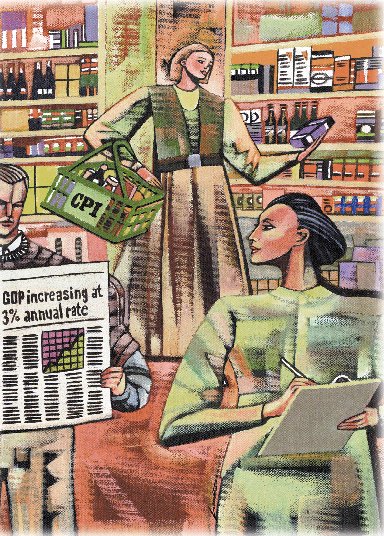 Verðlag og framfærslu-kostnaður
20. kafli, síðari hluti
Að mæla framfærslukostnað
Verðbólga er hækkun almenns verðlags
Verðbólgustigið er hækkun verðlags mælt í prósentum frá fyrra tímabili
Neyzluverðsvísitalan
Neyzluvöruverðsvísitalan … 
þ.e. vísitala framfærslukostnaðar 
… sýnir heildarverð þeirrar vöru og þjónustu sem dæmigerður neytandi (vísitölufjölskyldan) kaupir 
Hagstofa Íslands birtir neyzluverðsvísitöluna í hverjum mánuði
Neyzluverðsvísitalan (NVV) fylgir þróun framfærslukostnaðar frá einum mánuði til annars
NVV = CPI
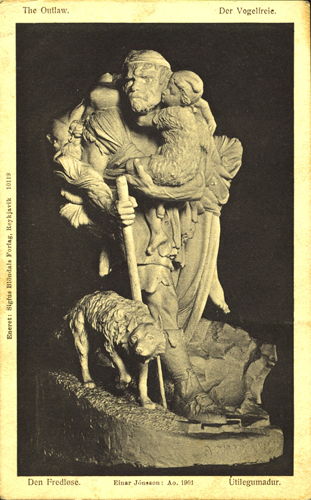 Vísitölufjölskyldaná förnum vegi
Neyzluvöruverðsvísitalan
Þegar NVV hækkar þarf dæmigerð fjölskylda að verja meira fé en áður til að halda sömu lífskjörum
Hvernig neyzluverðsvísitalan er reiknuð
Velja í körfuna: Ákveða hvaða vörur og þjónusta skipta dæmigerðan neytanda mestu máli
Hagstofan velur í körfuna: Hún gerir neyzlukannanir til að ákvarða hvaða vörur og þjónustu neytendur kaupa helzt og í hvaða hlutföllum 
Hagstofan mælir einnig hvaða verð neytendur greiða fyrir þessar vörur og þjónustu – þ.e. fyrir körfuna
Hvernig neyzluverðsvísitalan er reiknuð
Finna verðið 
Athuga hvað hver einstök vara og þjónusta í körfunni kostar
Hvernig neyzluverðsvísitalan er reiknuð
Reikna hvað karfan kostar 
Nota gögnin um verð til að reikna hvað karfan kostar á ólíkum tímum
Hvernig neyzluverðsvísitalan er reiknuð
Velja grunnár og reikna vísitöluna 
Tilgreina ákveðið grunnár og nota það sem viðmiðun
Reikna vísitöluna með því að deila verði körfunnar á tilteknu ári með verði körfunnar á grunnárinu og margfalda með 100
Hvernig neyzluverðsvísitalan er reiknuð
Reikna verðbólguna
Verðbólgustigið er hlutfallsbreytingin (mæld í %) á verðvísitölunni frá fyrra tímabili
Verðbólga
Verðbólgustigið er reiknað þannig:
NVV í ár – NVV í fyrra
*100
Verðbólga í ár =
NVV í fyrra
Dæmi um útreikning NVV og verðbólgu
1. skref: Gera neyzlukönnun til að velja í neyzlukörfuna
Dæmi um útreikning NVV og verðbólgu
2. skref: Finna verð hverrar vöru á hverju ári
Dæmi um útreikning NVV og verðbólgu
3. skref: Reikna hvað karfan kostar hvert ár
Verð á appelsínu
Verð á epli
Fjöldi epla
Fjöldi appelsína
Dæmi um útreikning NVV og verðbólgu
4. skref: Velja grunnár (2018) og reikna NVV fyrir hvert ár
Dæmi um útreikning NVV og verðbólgu
5. skref: Nota NVV til að reikna verðbólgu frá fyrra ári
Annað dæmi um útreikning NVV og verðbólgu
Grunnárið er 2018
Vörukarfan 2018 kostar 1.200 kr.
Sama karfa 2019 kostar 1.236 kr.
NVV = (1.236/1.200)*100 = 103
Verðlag hækkaði um 3% frá 2018 til 2019
Ísland: Hvað er í körfunni?
Önnur þjónusta 6%
Matur 12%
Matur og drykkur fylltu hálfa körfuna 1950
Er nú (2018) 14% líkt og í nálægum löndum
Hótel og veitingar 5%
Tómstundir 10%
Menntun 1%
Heilsa 4%
Verðvísitala VLF
Verðvísitala VLF er reiknuð þannig:
VLF á nafnvirði
VVLF =
*100
VLF á raunvirði
V = N/R af því að R = N/V
Mælivandkvæði
NVV er góður mælikvarði á verð neyzlukörfunnar, en er samt ekki fullkominn mælikvarði á framfærslukostnað
Mælivandkvæði
Tilfærslubjögun
Nýjar vörur
Ómældar gæðabreytingar
Tilfærslubjögun
Karfan breytist ekki til að taka mið af breyttum verðhlutföllum
Neytendur færa neyzlu sína til með því að kaupa meira af vörum sem eru orðnar hlutfallslega ódýrari en áður og minna af öðrum sem eru orðnar hlutfallslega dýrari
NVV ofmetur framfærslukostnað með því að taka ekki umsvifalaust mið af tilfærslu neyzlunnar milli vörutegunda
Nýjar vörur
Karfan endurspeglar ekki breytingu kaupmáttar þegar nýjar vörur koma til sögunnar
Nýjar vörur – farsímar, tölvur! – auka vöruval og bæta hag heimilanna og auka þá um leið kaupmátt þeirra
Neytendur þurfa því minna fé til að halda tilteknum lífskjörum
Ómældar gæðabreytingar
Ef vörugæði aukast frá einu ári til annars þá eykst kaupmáttur hverrar krónu enda þótt vöruverð haldist óbreytt
Ef vörugæði minnka frá einu ári til annars minnkar kaupmáttur hverrar krónu þótt vöruverð haldist óbreytt
Gæðaaukning er ígildi verðlækkunar
Ómældar gæðabreytingar
Hagstofan reynir að laga verðmælingar að breyttum vörugæðum, en það er ekki hlaupið að því að mæla gæðabreytingar
Mælivandkvæði
Tilfærslubjögun, nýjar vörur og ómældar gæðabreytingar valda því að NVV ofmetur hækkun framfærslukostnaðar gegnum tímann
Ýmis önnur verð taka mið af NVV 
 Verðtrygging lána: Vextir fylgja verðbólgu
 Vísitölubinding launa: Tíðkast ekki lengur
NVV er talin ýkja verðbólgu í Bandaríkjunum um 1% á ári eða þar um bil
Verðvísitala VLF og NVV
Hagfræðingar og hagstjórnendur nota bæði VVLF og NVV til að fylgjast með verðhækkunum, þ.e. verðbólgu
Tvenns konar munur á VVLF og NVV getur valdið því að þeim beri ekki alveg saman
Verðvísitala VLF og NVV
VVLF sýnir verð þeirrar vöru og þjónustu sem er framleidd innan lands, en … 
NVV sýnir verð þeirrar vöru og þjónustu sem neytendur kaupa
Þar á meðal er innflutt vara og þjónusta
NVV
VVLF
Bandaríkin: tvær verðvísitölur
% á ári
Hækkun olíuverðs
15
10
5
0
2000
1965
1970
1975
1980
1985
1990
1995
Krónur frá ólíkum tímum
Verðvísitölur eru notaðar til að leiðrétta fyrir verðbólgu þegar bera þarf saman upphæðir í krónum frá ólíkum tímum
Ísland: Almenn verðvísitala 1849-1990
Ekki mjög gagnleg mynd
Tökum heldur lógariþma
1914 = 100
Ísland: Almenn verðvísitala 1849-1990
Mun gagnlegri mynd
Hallinn á ferlinum sýnir verðbólgu
1914 = 100
Lógariþmi verðvísitölu
Nafnlaun og raunlaun
Mánaðarlaun kennara 1983 voru 16 þkr.
Mánaðarlaun kennara 1990 voru 76 þkr.
Hve mikið jukust raunlaunin frá 1983 til 1990?
Næstum fimmfalt? Nei!
M.ö.o. hver voru launin 1990 á verðlagi 1983?
Tökum dæmi
Nafnlaun og raunlaun
Mánaðarlaun kennara 1983 voru 16 þkr.
Mánaðarlaun kennara 1990 voru 76 þkr.
Hve mikið jukust raunlaunin frá 1983 til 1990?
Næstum fimmfalt? Nei!
M.ö.o. hver voru launin 1990 á verðlagi 1983?
Verðlag1983
Raunlaun1990 = Nafnlaun1990
*
Verðlag1990
w = W/P
Nafnlaun og raunlaun
Mánaðarlaun kennara 1983 voru 16 þkr.
Mánaðarlaun kennara 1990 voru 76 þkr.
Hve mikið jukust raunlaunin frá 1983 til 1990?
M.ö.o. hver voru launin 1990 á verðlagi 1983?
Verðlag1983
Raunlaun1990 = Nafnlaun1990
*
Verðlag1990
648.302
= 76.000 *
2.849.972
Nafnlaun og raunlaun
Mánaðarlaun kennara 1983 voru 16 þkr.
Mánaðarlaun kennara 1990 voru 76 þkr.
Hve mikið jukust raunlaunin frá 1983 til 1990?
M.ö.o. hver voru launin 1990 á verðlagi 1983?
Verðlag1983
Raunlaun1990 = Nafnlaun1990
*
Verðlag1990
648.302
= 76.000 *
= 17.300
2.849.972
Nafnlaun og raunlaun
Kaupmáttur kennaralauna hækkaði um 8% þessi sjö ár, úr 16.000 kr. í 17.300 kr.
Það gerir 1,1% hækkun á ári þar eð (1,011)7 = 1,08
Verðlag1983
Raunlaun1990 = Nafnlaun1990
*
Verðlag1990
648.302
= 76.000 *
= 17.300
2.849.972
Vinsælustu kvikmyndir 1939-1997, á verðlagi 1999
Verðtrygging
Verðtrygging fjárskuldbindingar í krónum skv. lögum eða samningi felur það í sér að skuldbindingin er sjálfkrafa löguð að verðbólgu, þ.e. leiðrétt fyrir verðbólgu
Fjárskuldbindingin er verðtryggð til að tryggja að hún haldi verðgildi sínu eftir einfaldri reglu:
Fáirðu lamb að láni skaltu skila lambi
Verðtrygging og áhætta
Málið snýst m.a. um áhættudreifingu 
Mikil verðbólga án verðtryggingar lætur lánveitandann bera áhættuna
Mikil verðbólga með verðtryggingu firrir lánveitandann þeirri áhættu
Minni kaupmáttur launa með fullri verðtryggingu lána lætur launþegann bera áhættuna 
Minni kaupmáttur launa án fullrar verðtryggingar lána dreifir áhættunni
Raunvextir og nafnvextir
Nafnvextir eru vextir eins og þeir koma af skepnunni 
Þetta eru vextirnir sem bankarnir borga eigendum reikninga
Raunvextir eru nafnvextir með leiðréttingu fyrir verðbólgu
Raunvextir = Nafnvextir – verðbólga
Raunvextir og nafnvextir
Taktu lán: 1 mkr. til eins árs
Nafnvextir eru 15% á ári 
Verðbólgan er 10% á ári

Raunvextir = Nafnvextir – verðbólga= 15% - 10% = 5%
r = i - p
Eða hvað?
Raunvextir og nafnvextir
Leggðu inn 1 mkr. til eins árs
Nafnvextir eru nú 50% á ári 
Verðbólgan er 200% á ári
Raunvextir = Nafnvextir – verðbólga = 50% - 200% = -150% ??
Ef þú leggur 1 mkr. inn í banka 1. janúar þá skuldar þú bankanum 0,5 mkr. 31. desember!!
Raunvextir og nafnvextir
Hvar liggur feillinn?
Rétt formúla er
1 + i
1 + r =
1 + p
Ef raunvextir eru 5% á ári þá er r = 0,05
Raunvextir og nafnvextir
Hvar liggur feillinn?
Rétt formúla er
Raunvextir eru því
1 + i
1 + r =
1 + p
1 + i
r =
- 1
1 + p
Raunvextir og nafnvextir
Hvar liggur feillinn?
Rétt formúla er
Raunvextir eru því
1 + i
1 + r =
1 + p
1 + 0,5
1 + i
r =
- 1 = -0,50
- 1 =
1 + 2
1 + p
Raunvextir eru -50%Hálf innstæðan tapast!
Raunvextir og nafnvextir
Formúlan r = i – p er nálgun
Skekkjan er hverfandi þegar verðbólga er lítil
Skekkjan er mikil þegar verðbólga er mikil
Raunvextir og nafnvextir
Formúlan r = i – p er nálgun
Skekkjan er hverfandi þegar verðbólga er lítil
Skekkjan er mikil þegar verðbólga er mikil
1 + i
r =
- 1 =
1 + p
Raunvextir og nafnvextir
Formúlan r = i – p er nálgun
Skekkjan er hverfandi þegar verðbólga er lítil
Skekkjan er mikil þegar verðbólga er mikil
1 + 0,15
1 + i
r =
- 1 = 0,045
- 1 =
1 + 0,10
1 + p
Raunvextir eru 4,5% en ekki 5%
Raunvextir og nafnvextir
Dæmi
Tökum lán: 1.000 kr. í ár
Nafnvextir eru 15%, eða 150 kr. yfir árið
Verðbólga er 10%
Raunvextir reiknast þannig:
(115/110)*100 = 4,545%
Ekki 15%-10% = 5%
Verðmæti endurgreiðslu í upphaflegum krónum = 1.150*(1/1,1) = 1.045 kr.
Raunvextir og nafnvextir
Endurgreiðsla að ári
Verðmæti höfuðstóls að ári er           1.000*1,1 = 1.100 kr.
Verðmæti vaxtagreiðslu er        1.100*0,04545 = 50 kr.
Samtals gerir þetta 1.100 + 50 = 1.150 kr. í vexti og afborganir
Verðmæti endurgreiðslu í upphaflegum krónum er 1.150*(1/1,1) = 1.045 kr.
Nafnvextir
Raunvextir
Bandaríkin: Raunvextir og nafnvextir 1965-1998 (% á ári)
15
10
5
0
-5
1998
1965
1970
1975
1980
1985
1990
1995
ísland: Raunvextir og nafnvextir 1982-2018 (% á ári)
Heimild: Alþjóðabankinn, World Development Indicators, 2019.
Neikvæðir vextir
Neikvæðir raunvextir eru ekkert tiltökumál
r < 0 ef i < p
Neikvæðir nafnvextir eru hins vegar nýtt fyrirbæri
i < 0
Og þó, hefur tíðkazt lengi í Sviss
Svissneskir bankar taka greitt fyrir að geyma (illa fengið?) fé: Geymslugjöld í stað vaxta
Sænski seðlabankinn lækkaði innlánsvexti niður í -0,25% 2009 og -0,75% 2014 til að draga úr sparnaði og örva eftirspurn 
ECB, Seðlabanki Sviss o.fl. fylgdu fordæminu
Endir